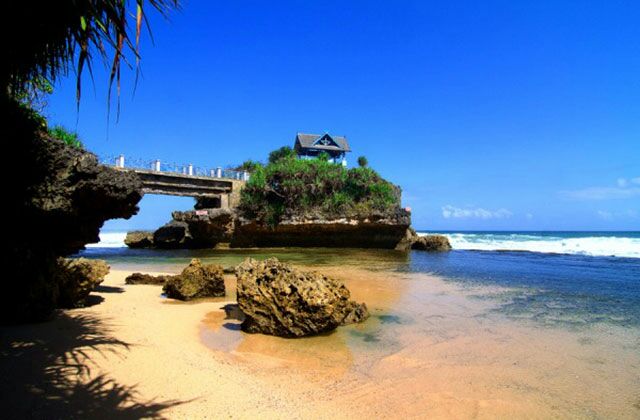 Forum Pengurangan 
Resiko Bencana (FPRB) 
Desa Kemadang 




Tempat dan Media Pembelajaran PRB
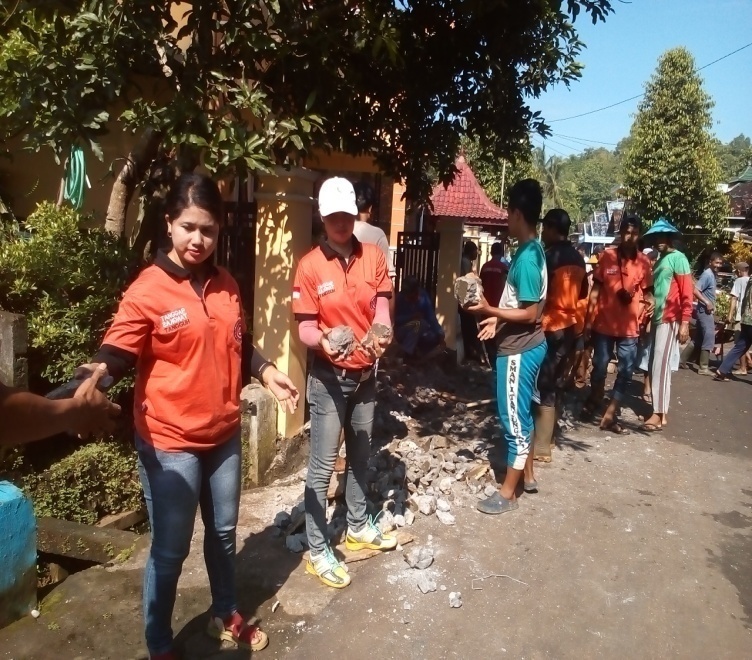 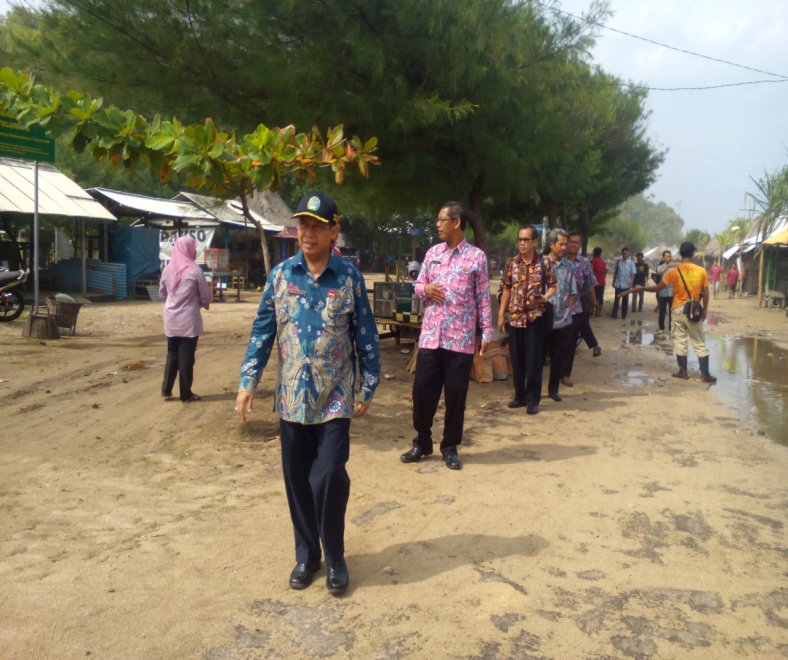 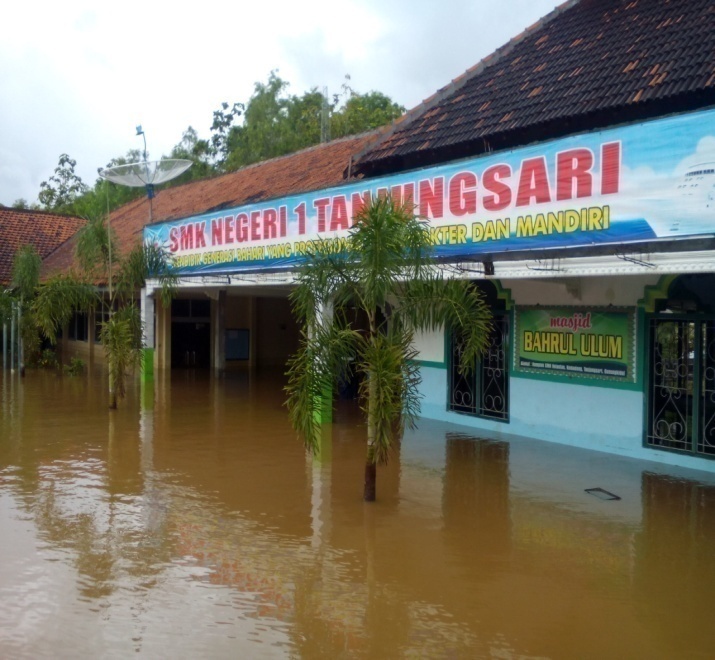 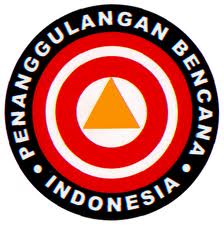 ANCAMAN BENCANA DI KABUPATEN GUNUNGKIDUL
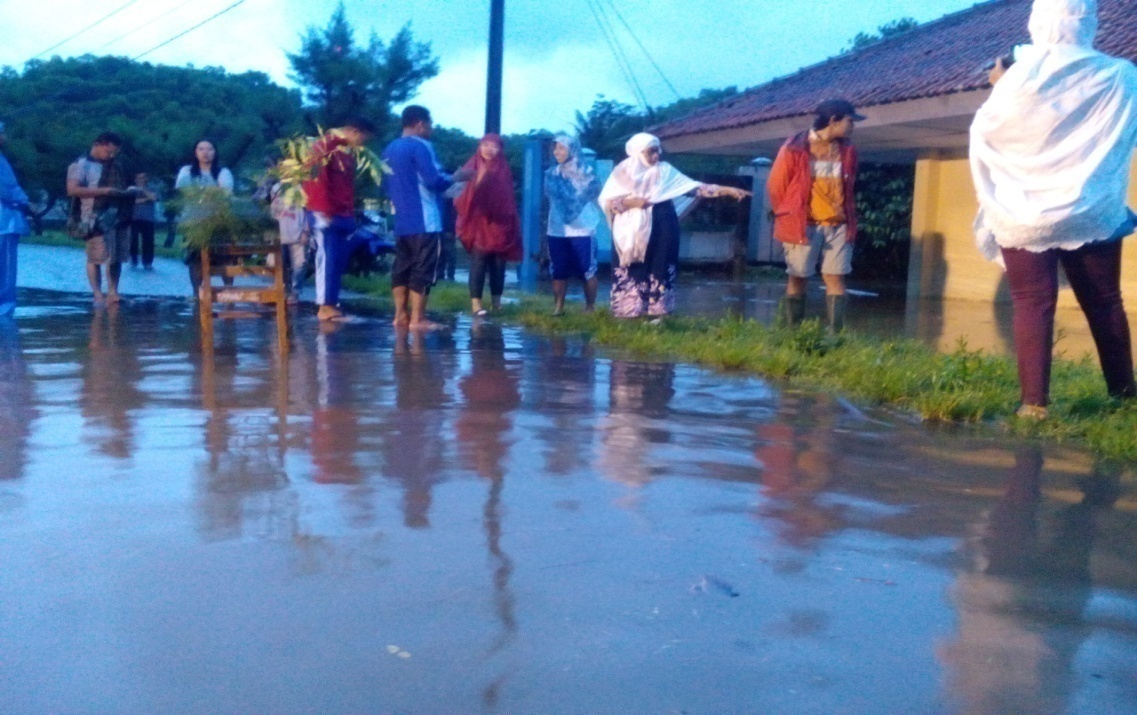 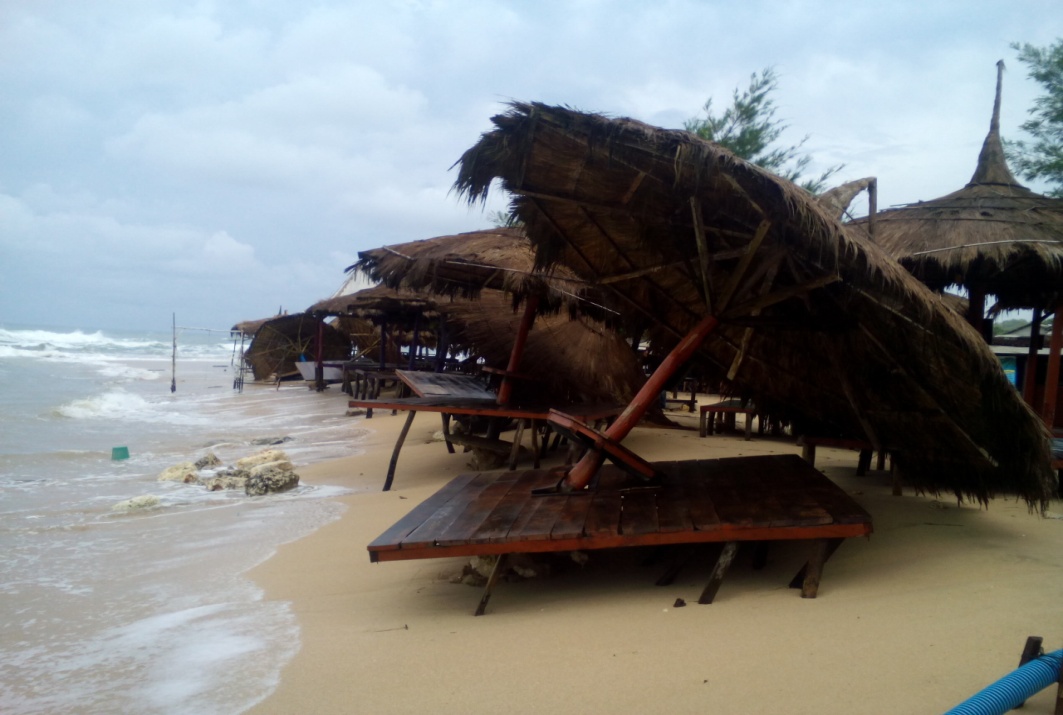 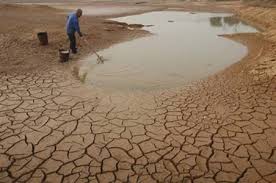 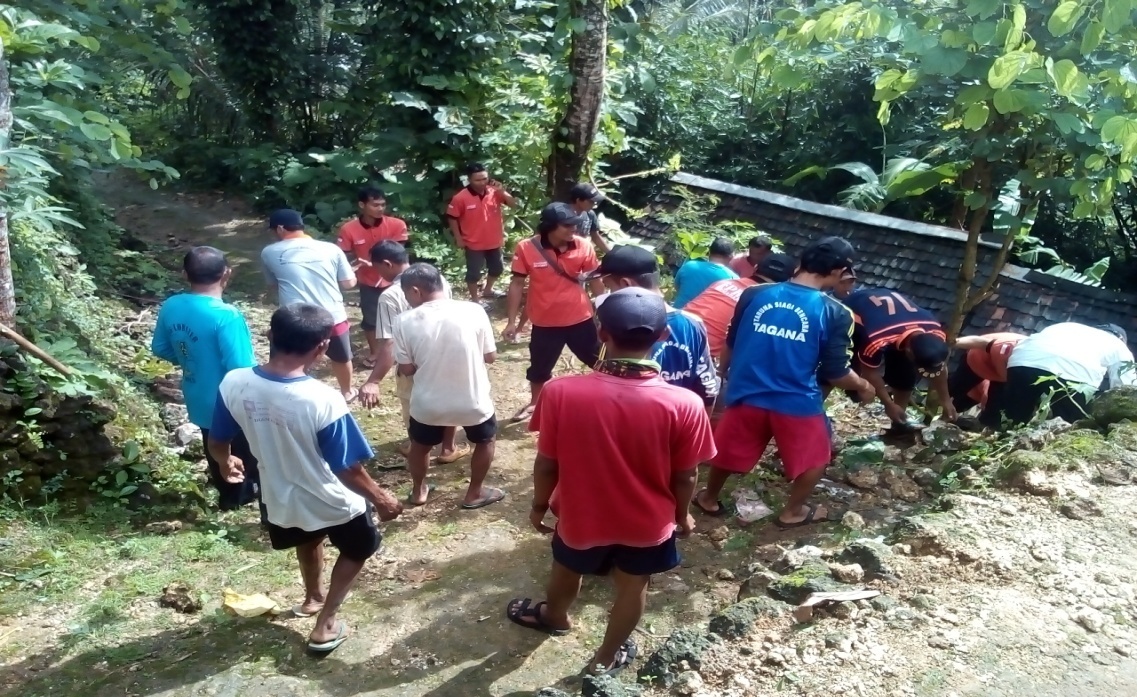 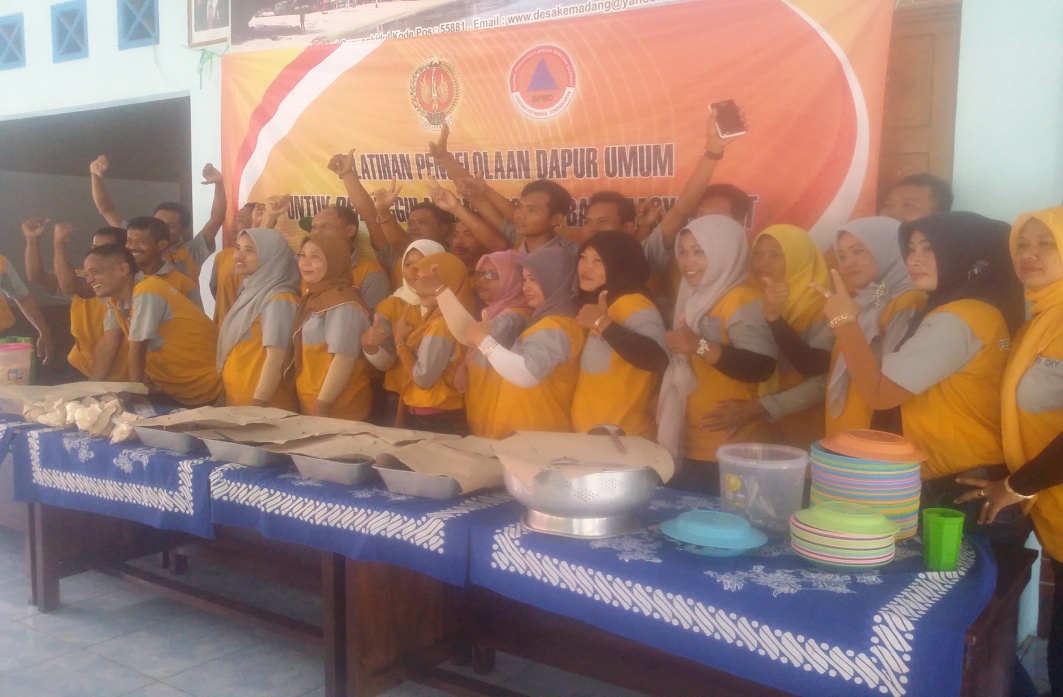 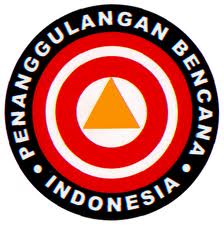 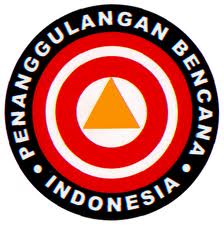 FORUM  PENGURANGAN  RISIKO  BENCANA (F P R B)  DESA  KEMADANG
ANCAMAN BENCANA DI KABUPATEN GUNUNGKIDUL
Perda Nomor 6 Tahun 2013, Pasal 20:
Gempa Bumi; 
Tsunami; 
Tanah Longsor; 
Banjir; 
Kekeringan; 
Angin ribut atau Puting Beliung; 
Kerusuhan Sosial; 
Epidemi dan Wabah Penyakit;
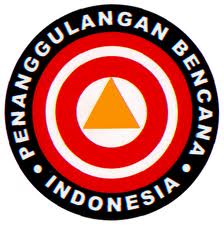 BENCANA  MENJADI  TANGGUNG JAWAB SIAPA?
S E M U A   P I H A K
PEMERINTAH
	* BNPB
	* BPBD
	* KEMENTERIAN  SOSIAL
	* KEMENTERIAN  PU
	* KEMENTERIAN  KESEHATAN
	* KEMENTERIAN  DAN  LEMBAGA  PEMERINTAH  LAINNYA

 DUNIA USAHA
	* BUMN
	* BUMD
	* UMKM
	* PERUSAHAAN-PERUSAHAAN SWASTA, DLL

 MASYARAKAT
	* RELAWAN
	* FPRB
II
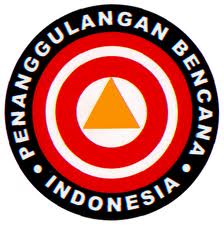 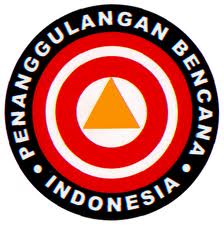 FORUM  PENGURANGAN  RISIKO  BENCANA (F P R B)  DESA  KEMADANG
DASAR HUKUM
Keputusan Kepala Desa Kemadang No. 19/KPTS/2015 Tentang Pembentukan Relawan Penanggulangan Bencana Desa Kemadang Kec. Tanjungsari.
Keputusan Kepala Desa Kemadang No. 20/KPTS/2015 Tentang Pembentukan Forum Pengurangan Resiko Bencana Desa Kemadang Kec. Tanjungsari.
UU No. 24 Tahun 2007 (Pasal 48) dan PP No. 21 Tahun 2008 (Pasal 21)
Pelaksanaan kaji cepat merupakan bagian dari penyelenggaraan penanggulangan bencana pd saat tanggap darurat 
Perda No.8 Tahun 2010 ttg Penanggulangan Bencana Daerah
Perda No.10 Tahun 2010 ttg  Organisasi dan Tata Kerja BPBD Provinsi DIY
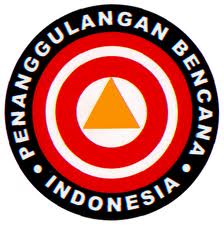 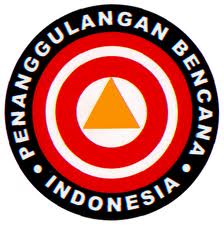 FORUM  PENGURANGAN  RISIKO  BENCANA (F P R B)  DESA  KEMADANG
ANCAMAN 
BENCANA LONGSOR
Pengertian :

Tanah Longsor adalah : Perpindahan material berupa batuan, bahan rombakan, tanah yang bergerak ke bawah atau ke luar lereng.
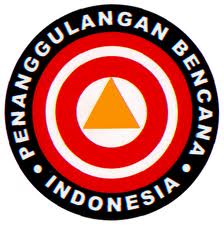 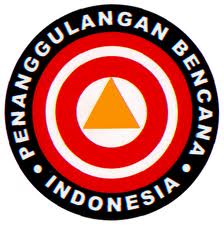 FORUM  PENGURANGAN  RISIKO  BENCANA (F P R B)  DESA  KEMADANG
ANCAMAN 
BENCANA LONGSOR
Penyebab :

Curah Hujan Tinggi.
Peningkatan kandungan air di dalam tanah.
Kawasan yang terlalu curam.
Tebing yang tidak di tumbuhi pohon.
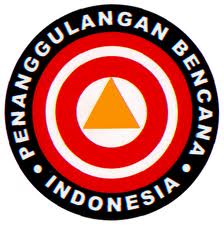 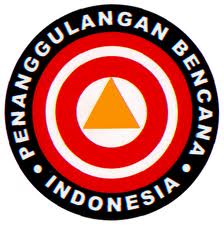 FORUM  PENGURANGAN  RISIKO  BENCANA (F P R B)  DESA  KEMADANG
ANCAMAN 
BENCANA LONGSOR
Sebelum Bencana :
Melatih diri tentang hal hal yang harus di alkukan apabila terjadi longsor.
Tidak menebang atau merusak hutan.
Membuat saluran air.
Hindari gangguan pada pada lereng, ( Penggalian )
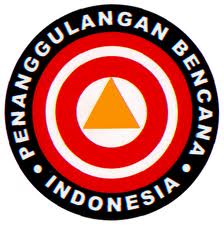 FORUM  PENGURANGAN  RISIKO  BENCANA (F P R B)  DESA  KEMADANG
ANCAMAN 
BENCANA LONGSOR
Saat Bencana :
Segera keluar dari daerah longsoran ke daerah yang aman.
Bila tidak dapat keluar, lingkarkan tubuh seperti bola dengan kuat dan lindungi kepala.
Menjauh dari lereng pada saat terjadi hujan.
Menunggu hujan reda.
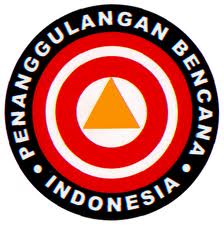 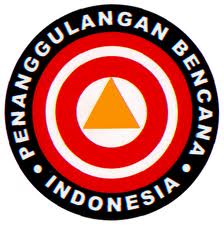 FORUM  PENGURANGAN  RISIKO  BENCANA (F P R B)  DESA  KEMADANG
ANCAMAN 
BENCANA LONGSOR
Setelah Bencana :
Hindari daerah tempat terjadi longsor.
Waspadai longsor susulan.
Tanami daerah bekas longsor atau sekitarnya.
Membuat selokan yang kuat untuk mengalirkan air hujan.
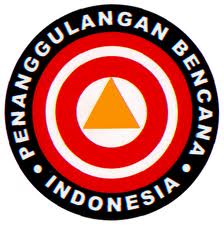 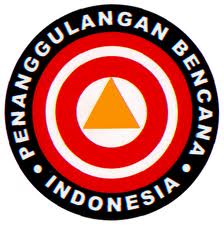 FORUM  PENGURANGAN  RISIKO  BENCANA (F P R B)  DESA  KEMADANG
ANCAMAN 
BENCANA LONGSOR
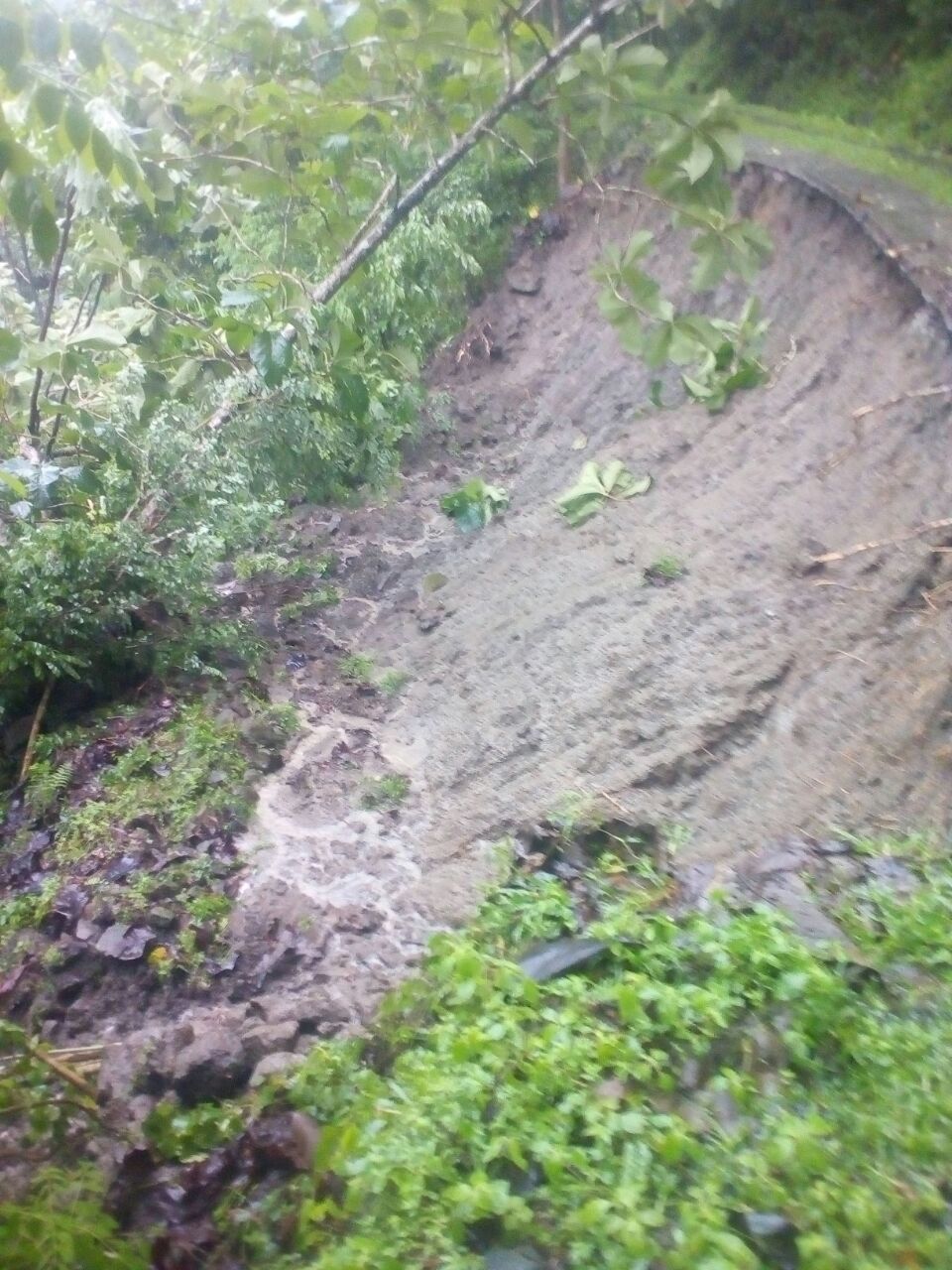 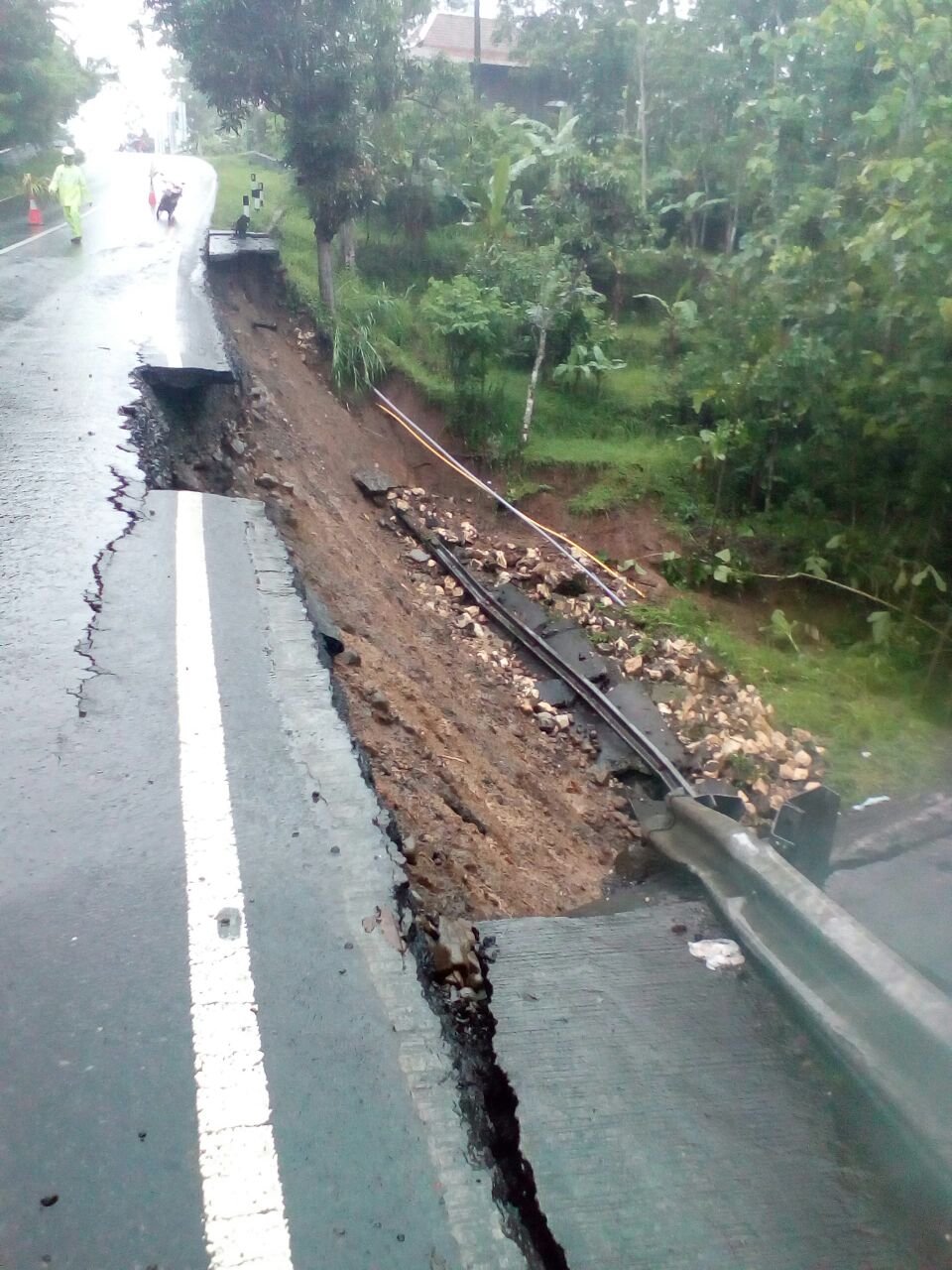 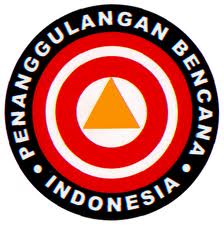 FORUM  PENGURANGAN  RISIKO  BENCANA (F P R B)  DESA  KEMADANG
ANCAMAN 
BENCANA LONGSOR
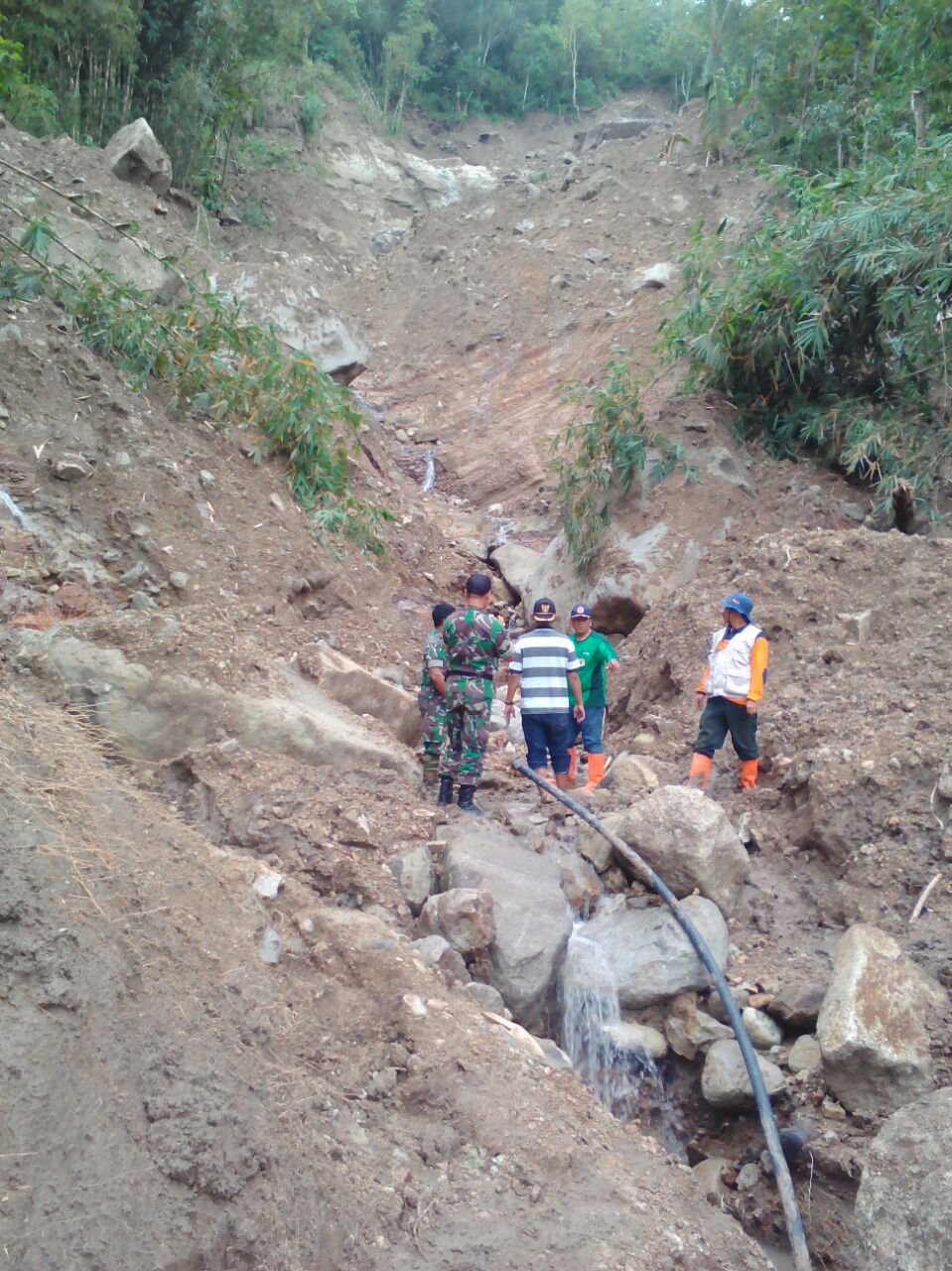 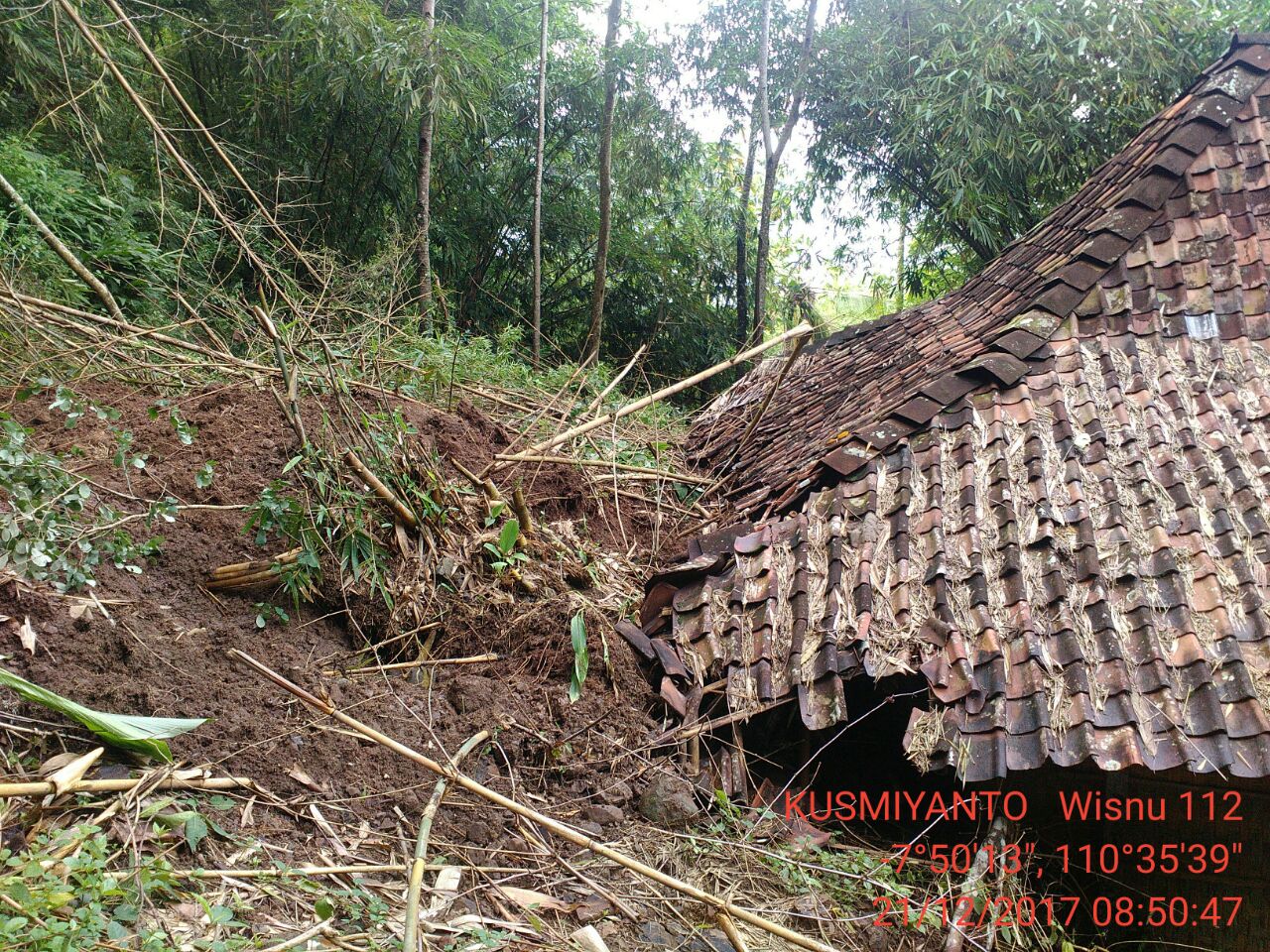 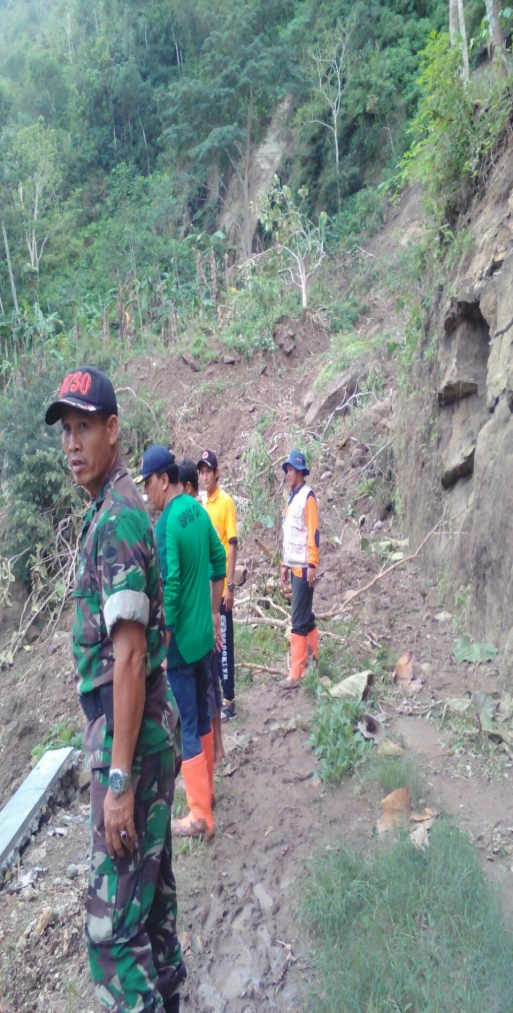 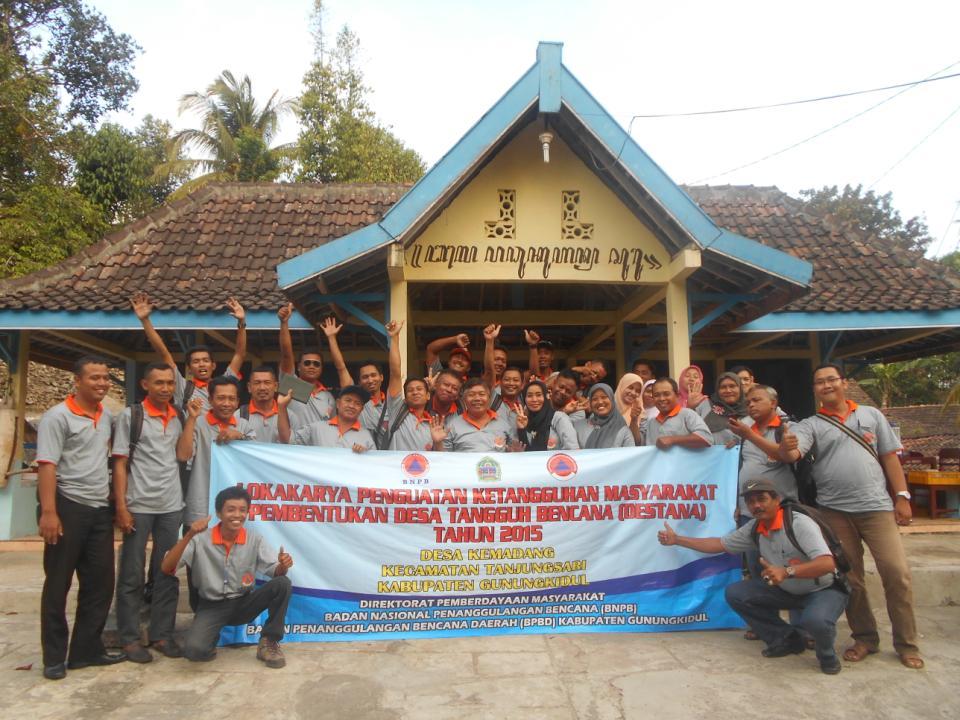 MATUR  NUWUN
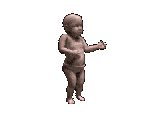 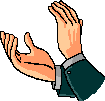 Eling Lan Waspodo Ngadhepi Beboyo